Notetaker Wanted
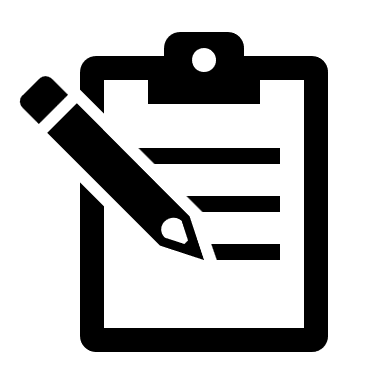 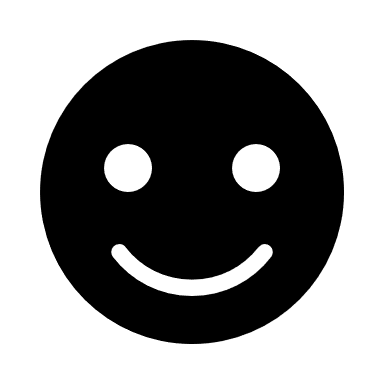 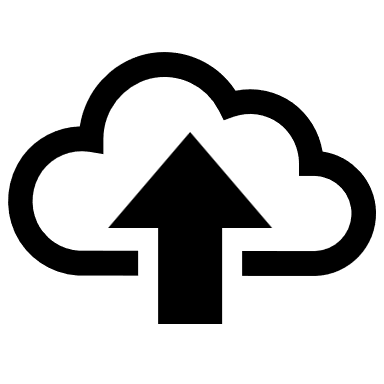 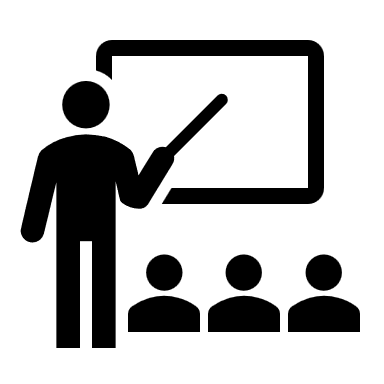 Are you consistently attending this class?
Do you take clear and organized notes?
Would you like to get paid for taking those notes and uploading them for a student in need?
Contact eas@coloradomesa.edu with the following information:
Your Name
Desire to become a notetaker for the course name 
Sample of your notes
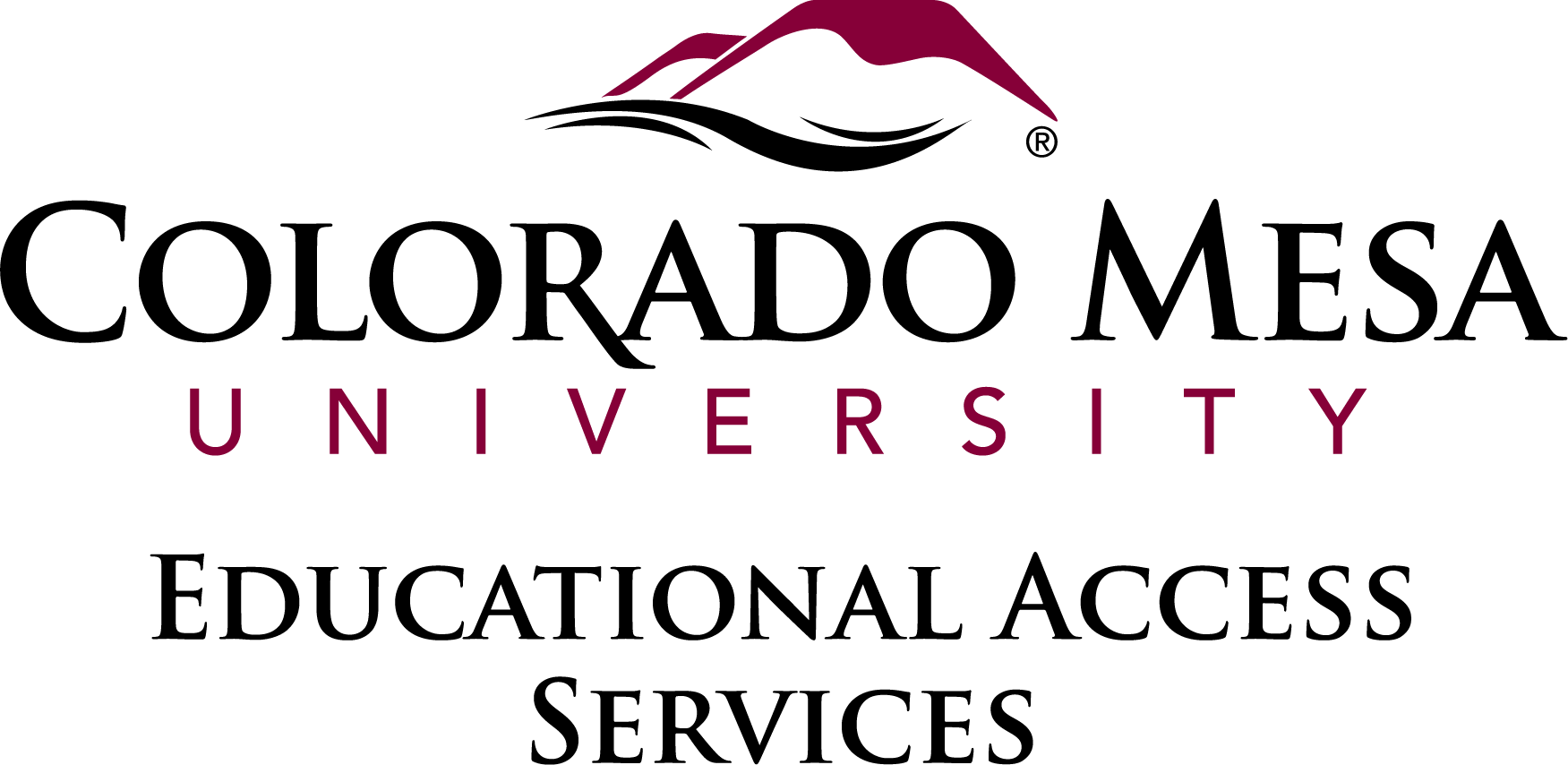 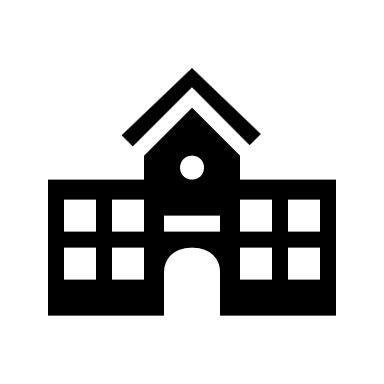 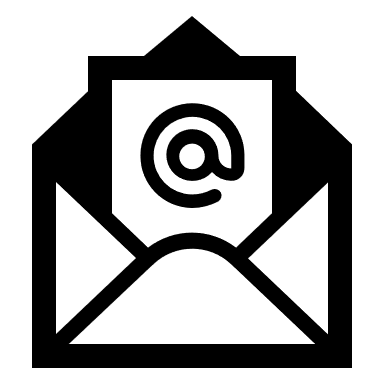 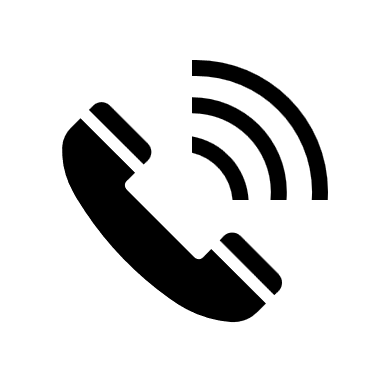 Houston Hall 108
970.248.1856
eas@coloradomesa.edu